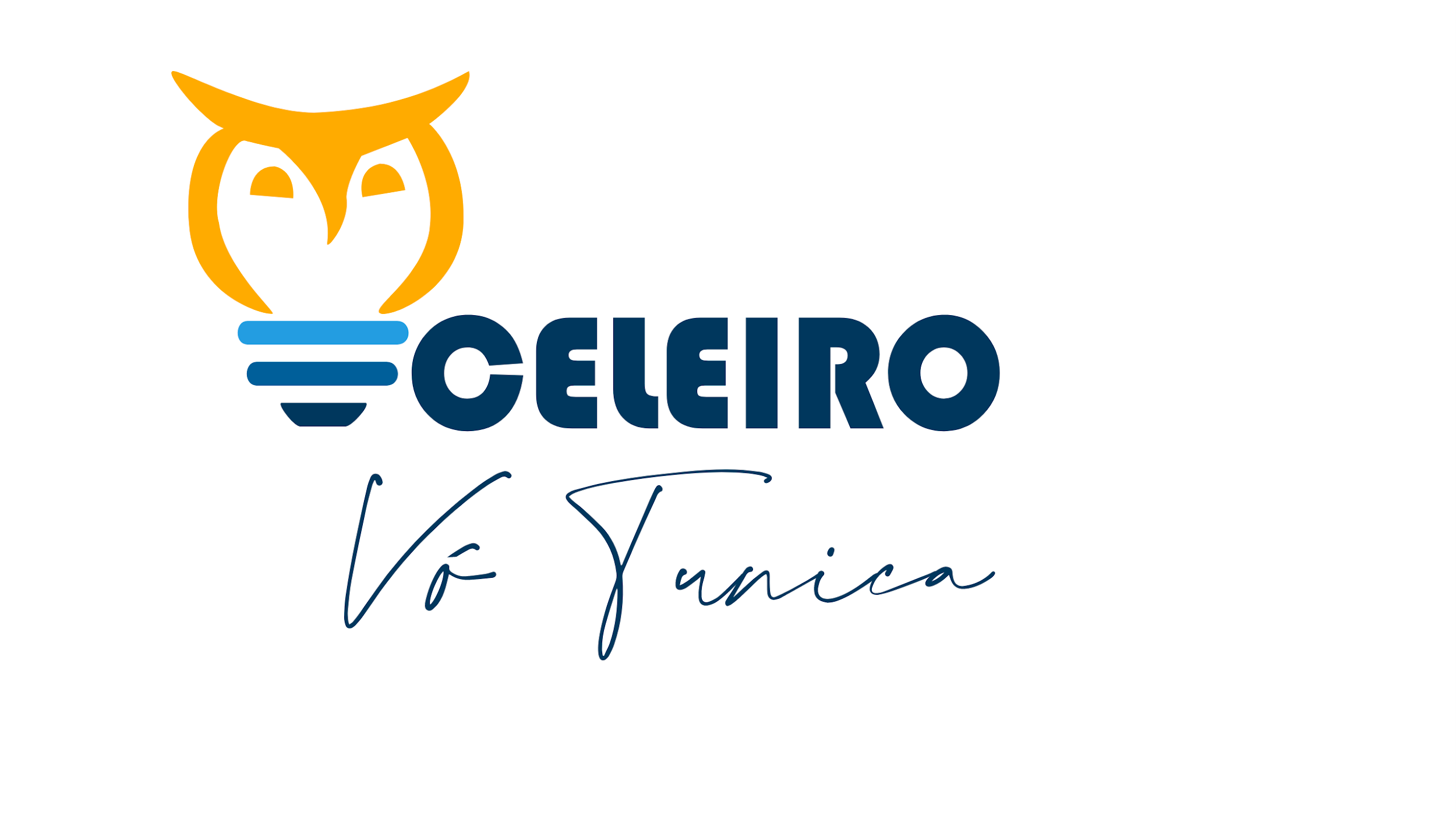 Apresentação Financeira 
Dezembro 2022
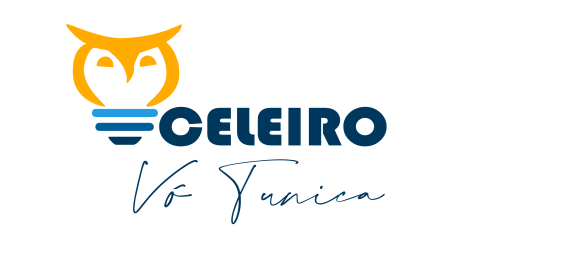 Agenda
Orçamento 2022
Resultado Mensal  2022
Receitas 2022
Despesas 2022
Projeção 2023
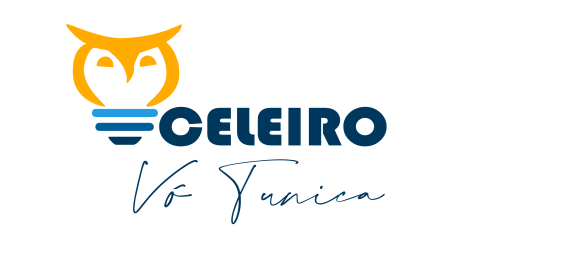 Orçamento - 2022
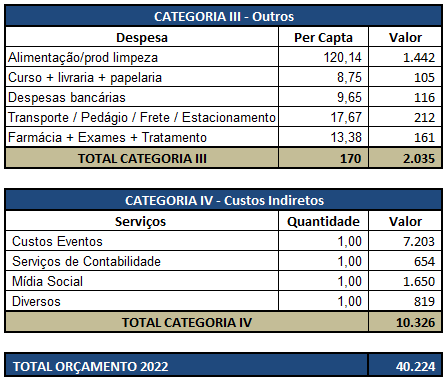 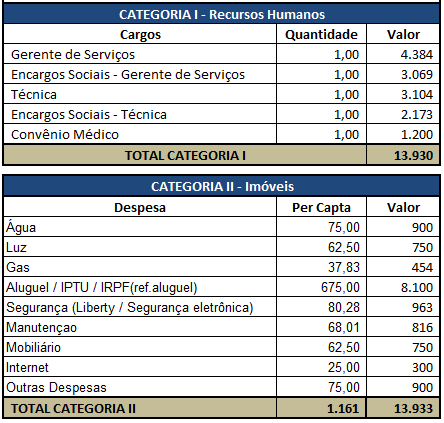 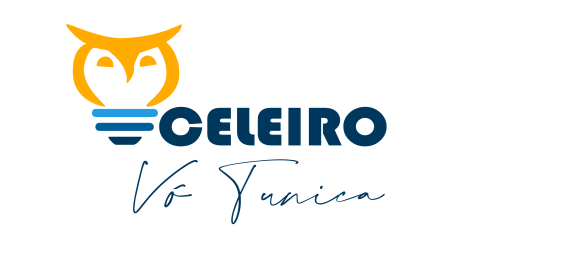 Agenda
Orçamento 2022
Resultado Mensal 2022
Receitas 2022
Despesas 2022
Projeção 2023
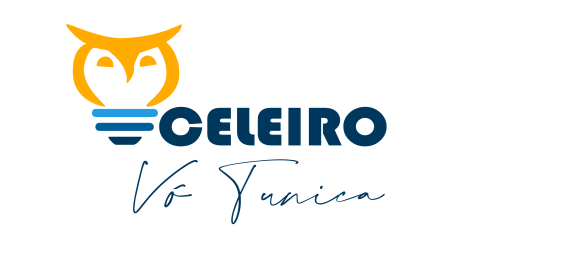 Análise Financeira Resultado financeiro mensal em 2022 (R$)
Receitas
Despesas
Resultado
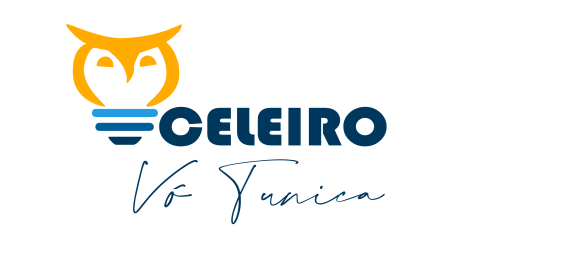 Agenda
Orçamento 2022
Resultado Mensal 2022
Receitas 2022
Despesas 2022
Projeção 2023
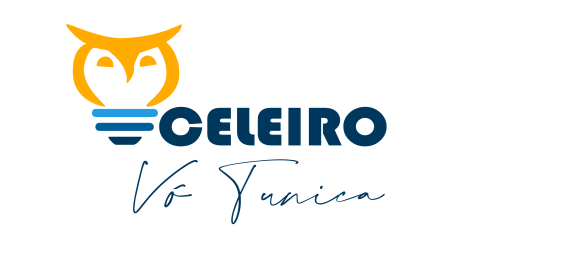 Receitas Apuração mensal de Receitas em 2022 (em R$) de acordo com sua classificação
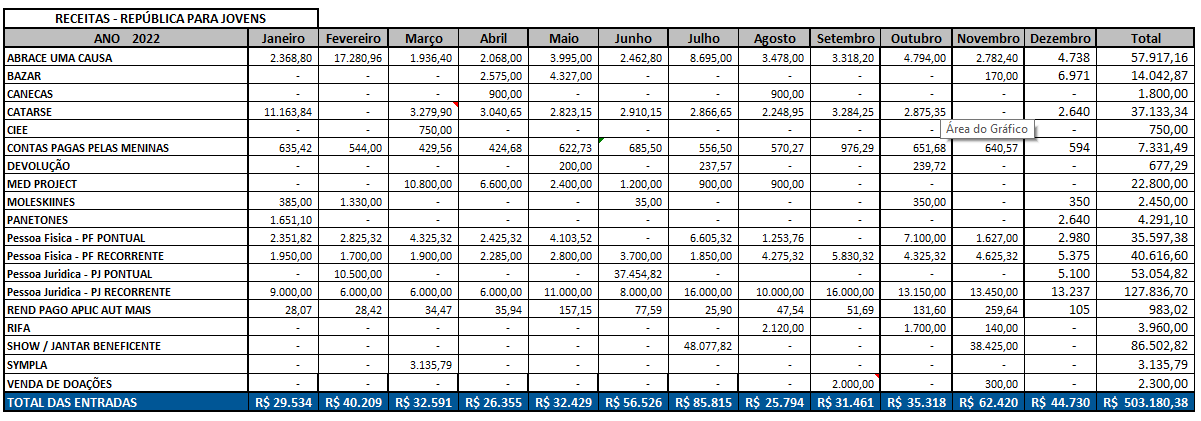 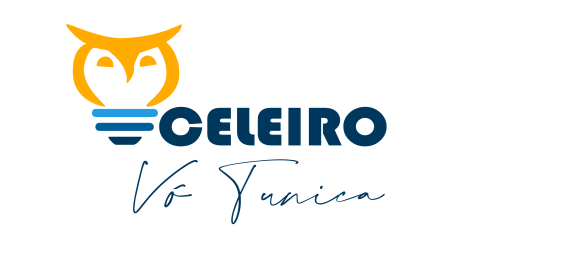 Receitas Apuração mensal de Receitas em 2022 (em R$) de acordo com sua classificação de recorrência.
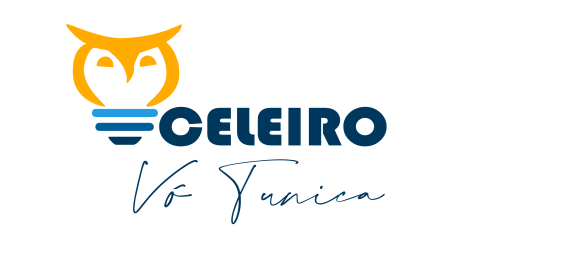 Receitas Apuração dos benefícios recorrentes para cobertura dos custos e despesas das casas 01, 02 e 03.
Análise Financeira Apuração mensal das Despesas ao longo do ano de 2022 de acordo com sua classificação.
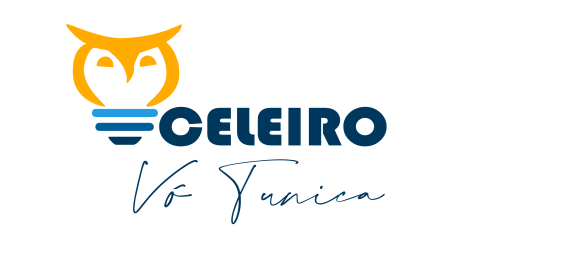 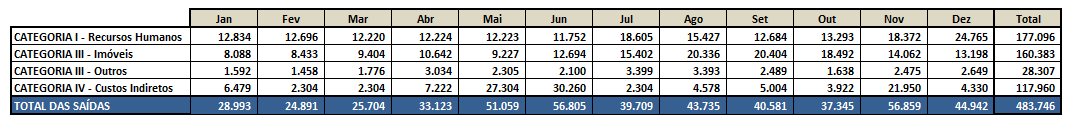